La monnaie
Séance 2
J’apprends à trouver la monnaie, rendre la monnaie, compléter
Matériel dont j’ai besoin
Ardoise
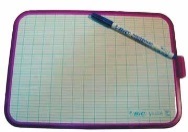 Règle
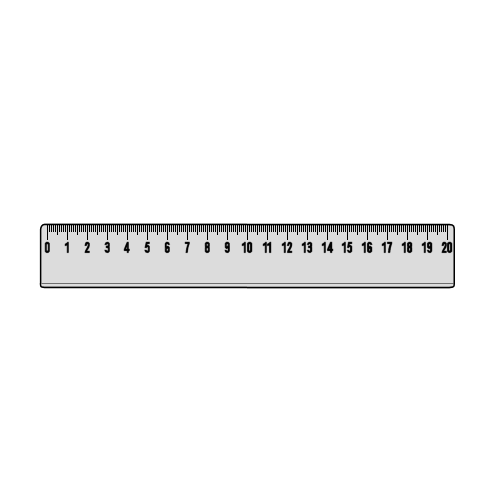 Fiche à remplir
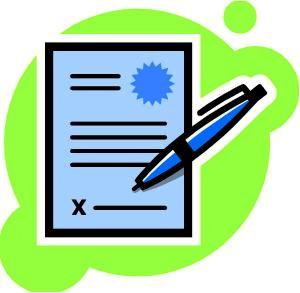 Crayon à papier et gomme
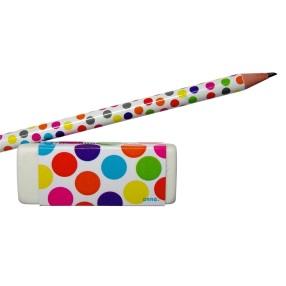 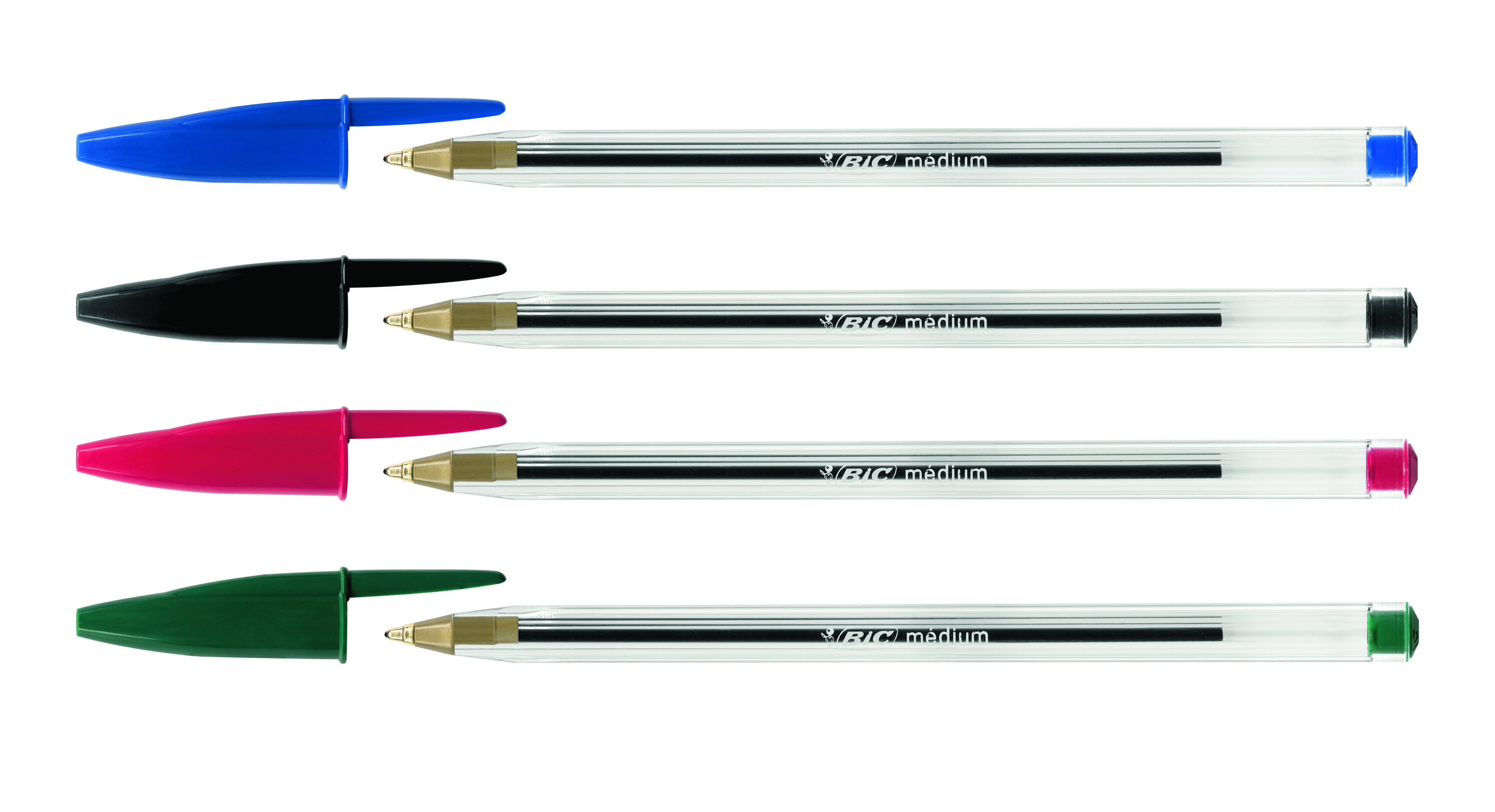 Stylos vert, bleu, rouge
Question de départ : Combien manque t-il pour aller à un euro …?
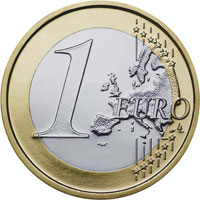 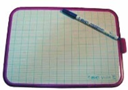 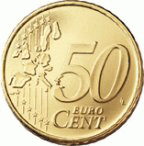 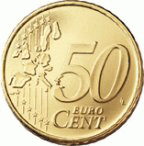 Il manque 50 c.
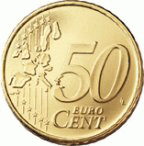 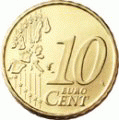 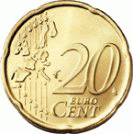 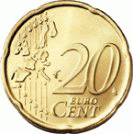 Il manque 30 c.
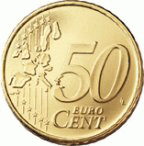 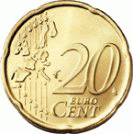 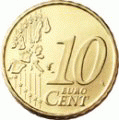 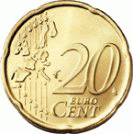 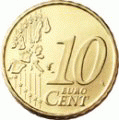 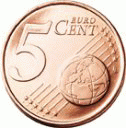 Il manque 75 c.
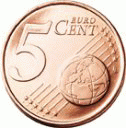 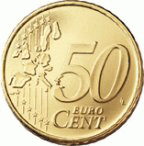 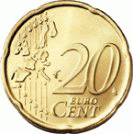 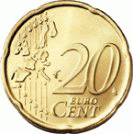 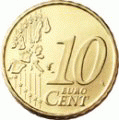 Il manque 60 c.
Question de départ : Combien manque t-il pour aller à 200 euros ?
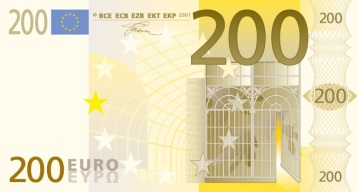 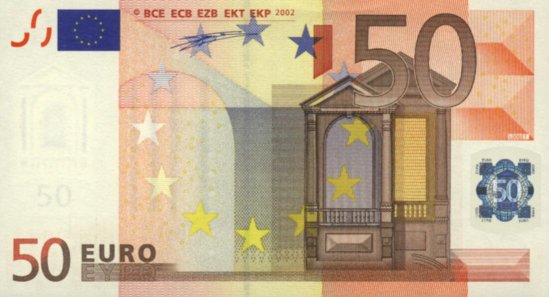 50 + ……. = 200 ou 200 – 50 = ………….
Il manque 150 euros.
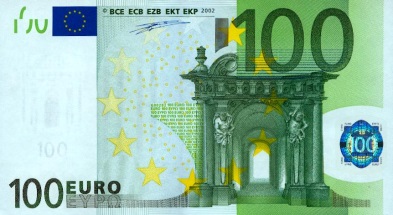 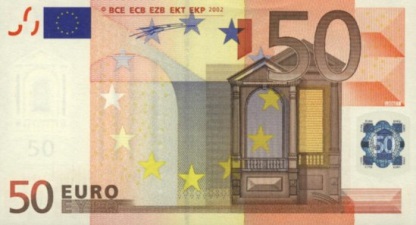 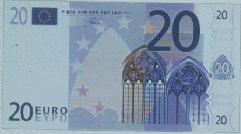 120 + ……. = 200 ou 200 – 120 = ………….
Il manque 80 euros.
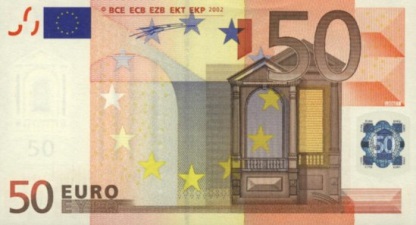 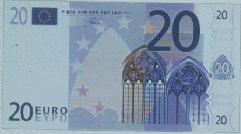 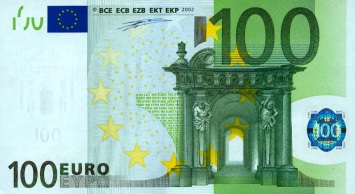 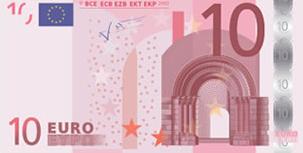 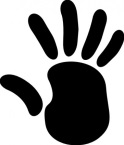 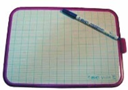 Combien faut-il de centimes ?
Il faut 100 centimes
Pour faire 1 euro
Pour faire 4 euros
Il faut 400 centimes
Il faut 785 centimes
Pour faire 7 € 85
Il faut 372 centimes
Pour faire 3 € 72
Il faut 5 421 centimes
Pour faire 54 € 21
Il faut 1 000 centimes
Pour faire 10 € 00
Le jeu du marché
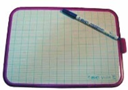 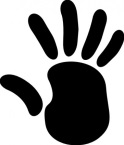 Je prends les pièces et les billets que j‘ai avec moi. Je vais essayer de payer les objets suivants.
Ce vélo coûte 190 euros
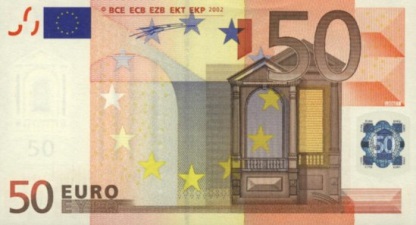 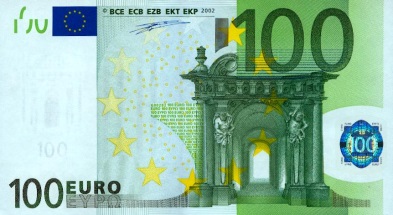 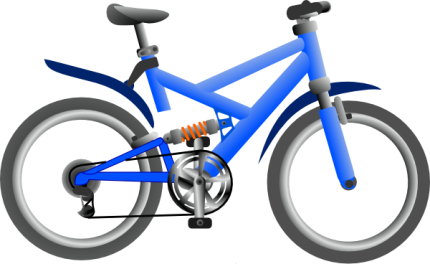 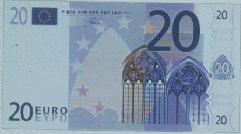 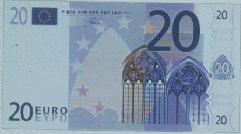 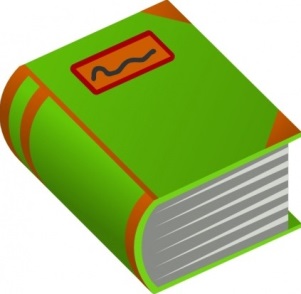 Ce livre coûte 6 euros 45
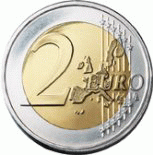 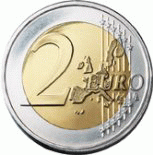 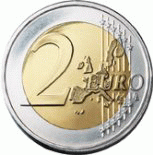 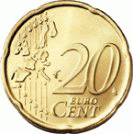 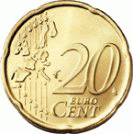 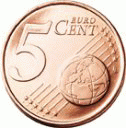 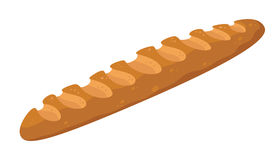 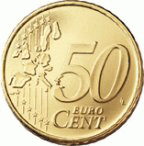 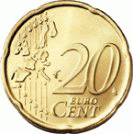 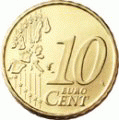 Cette baguette coûte 80 c
Le jeu du marché
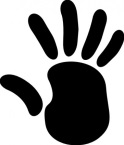 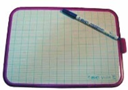 Je prends les pièces et les billets que j‘ai avec moi. Je vais essayer de payer les objets suivants.
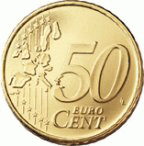 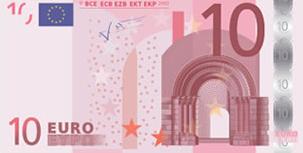 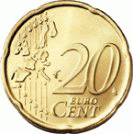 Cette place de cinéma coûte 10 e 70.
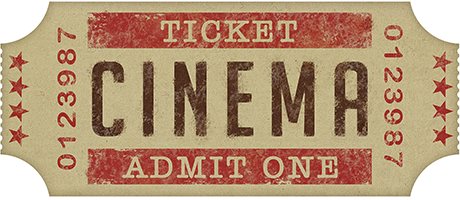 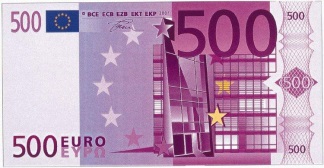 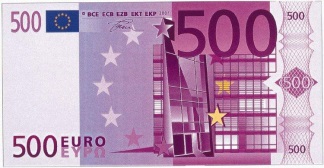 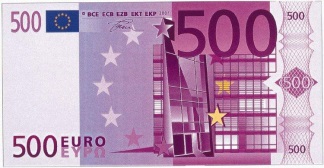 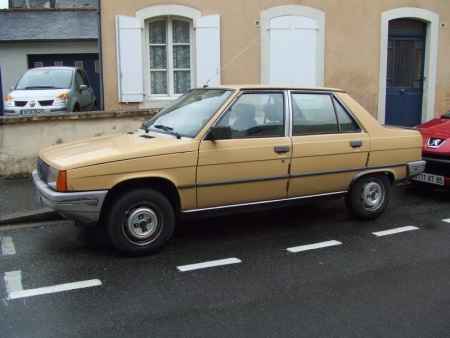 Cette voiture d’occasion coute 2200 euros.
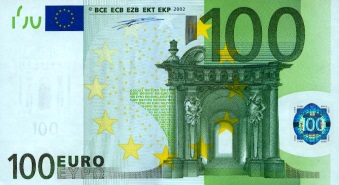 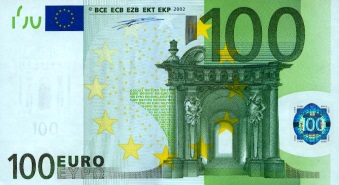 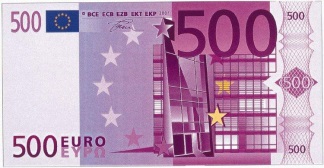 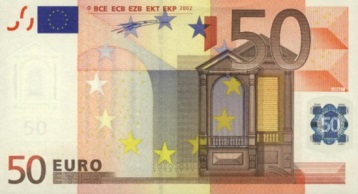 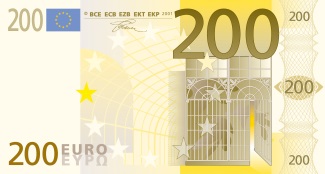 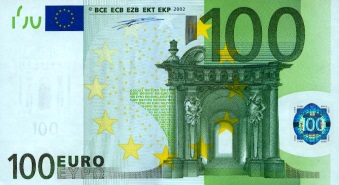 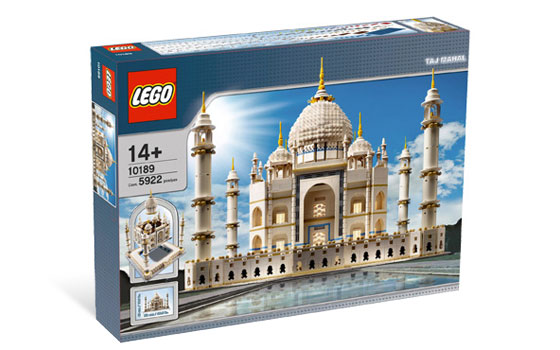 Cette boite de lego coûte 399 euros.
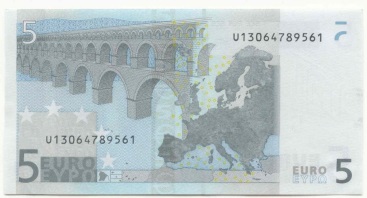 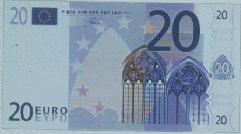 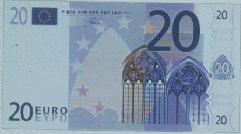 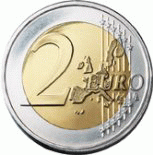 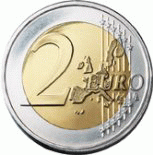 J’apprends à rendre la monnaie
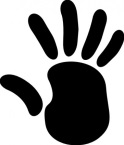 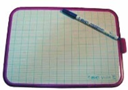 Max achète une trottinette qui coûte 78 euros. Pour payer il donne un billet de 100 euros. Combien va lui rendre la caissière ?
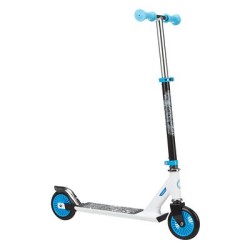 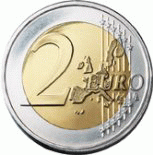 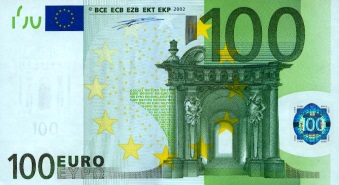 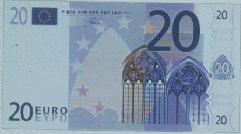 78 euros
=
-
-
78 €
La caissière a rendu 22 €
Max achète un gâteau au chocolat qui coûte 7 euros 50. il donne 10 euros. Combien la vendeuse va-t-elle lui rendre ?
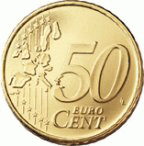 -
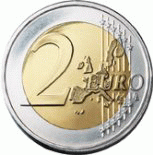 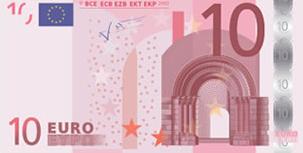 7 euros 50
-
=
La pâtissière a rendu 2 € et 50 c.
Je m’entraine sur mes fiches
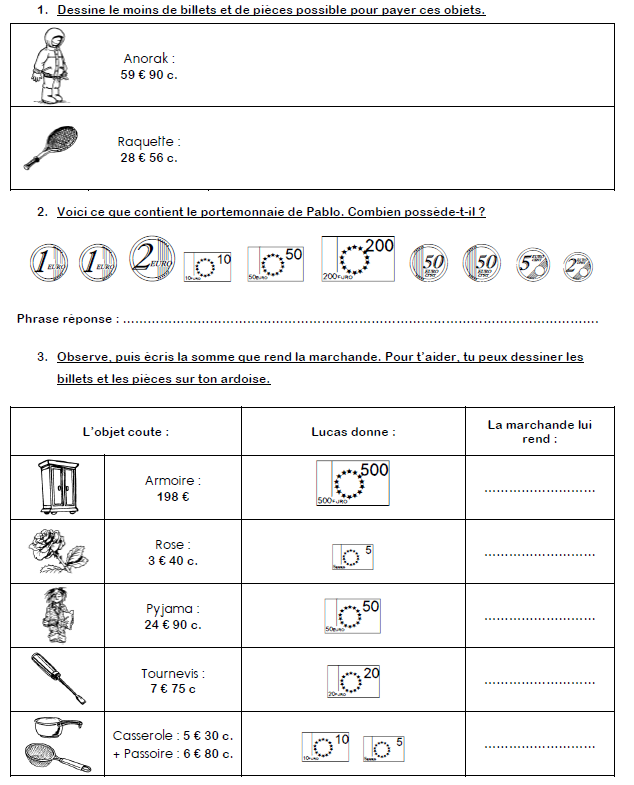 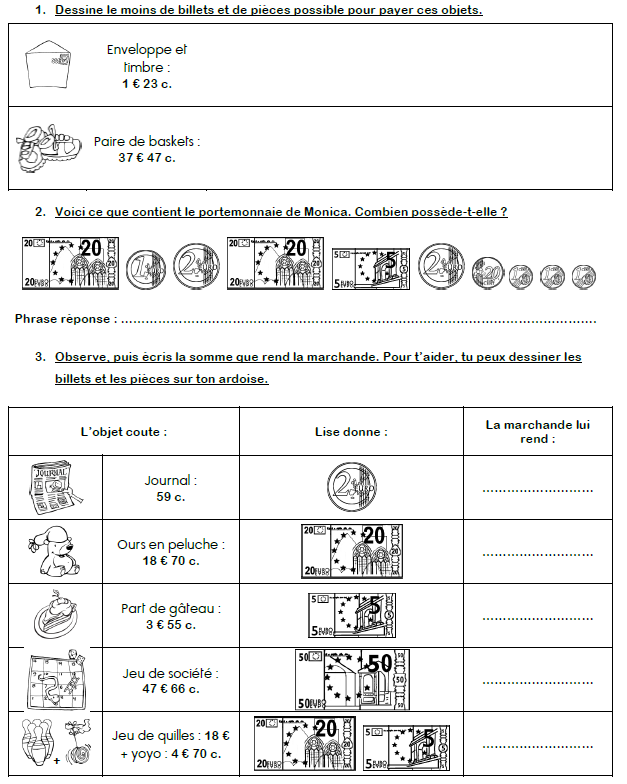 Exercices pour réviser la monnaie à l’ordinateur
http://www.logicieleducatif.fr/math/calcul/euromonnaie.php